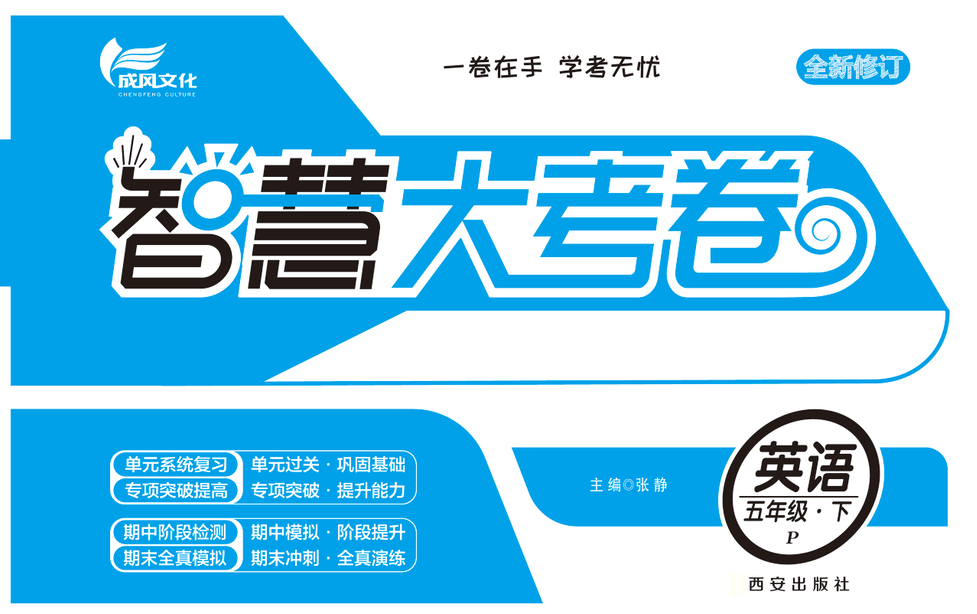 大考卷  5下英语试卷教用
基础知识梳理卷
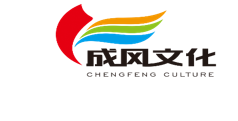 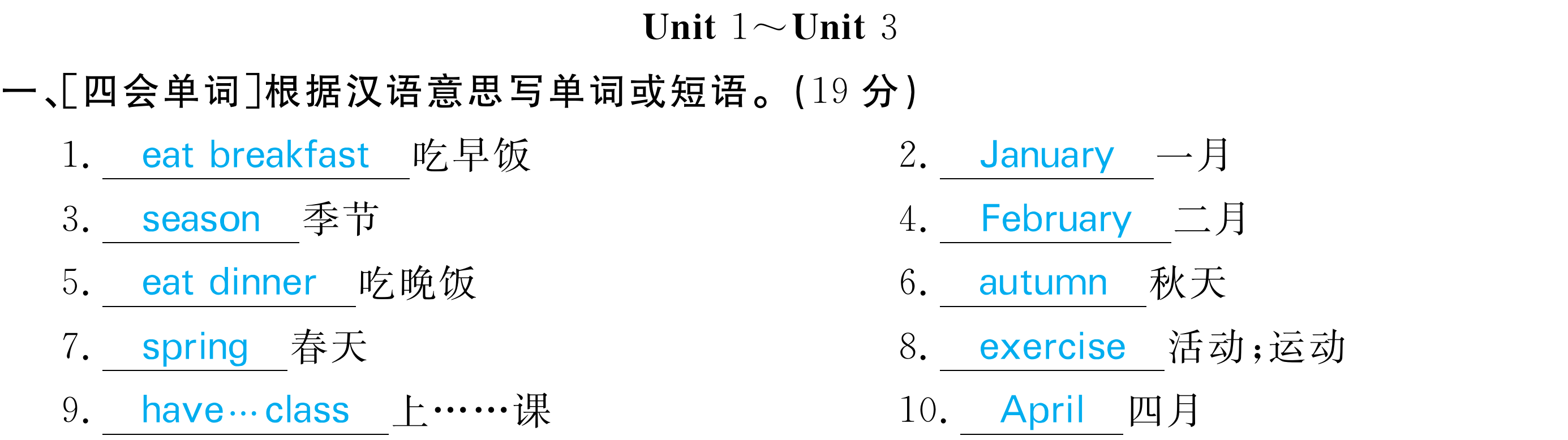 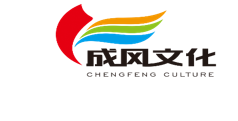 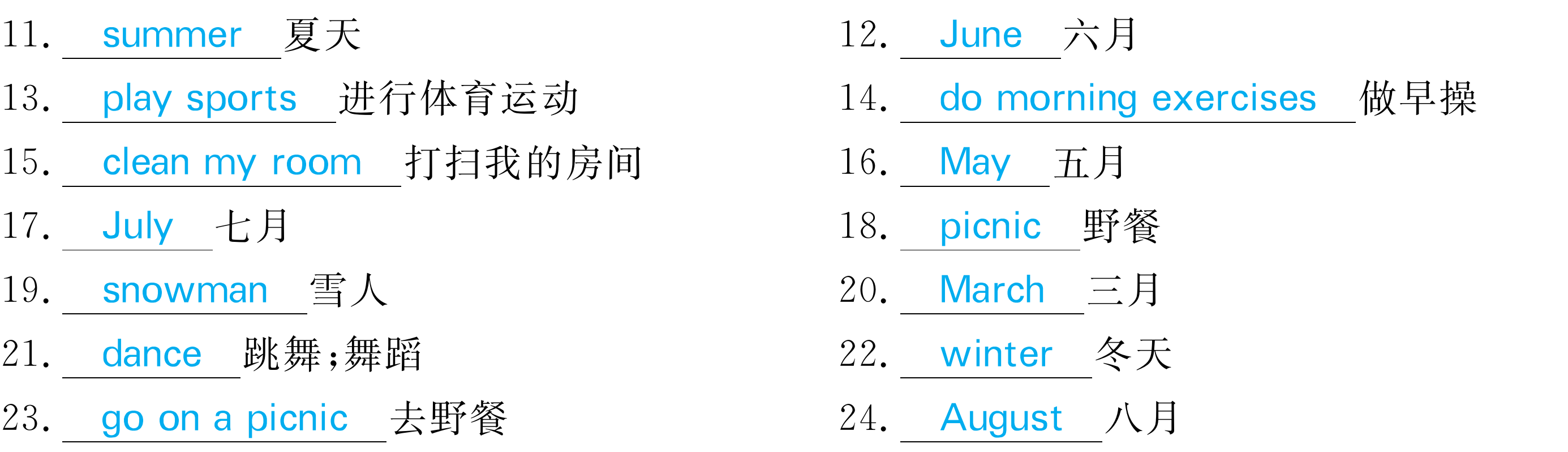 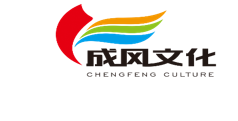 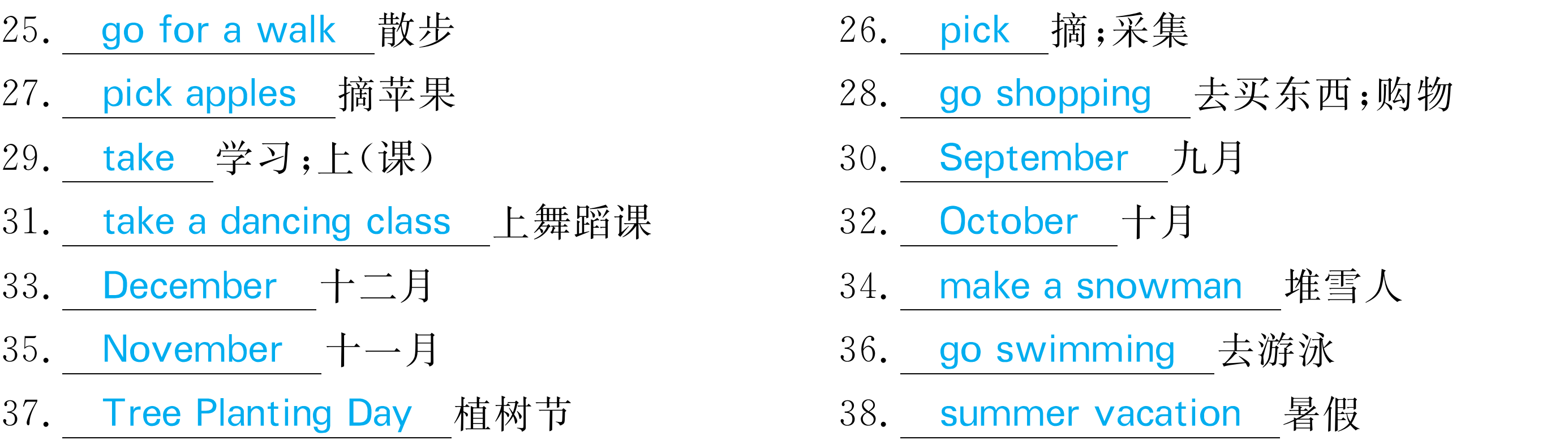 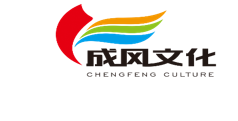 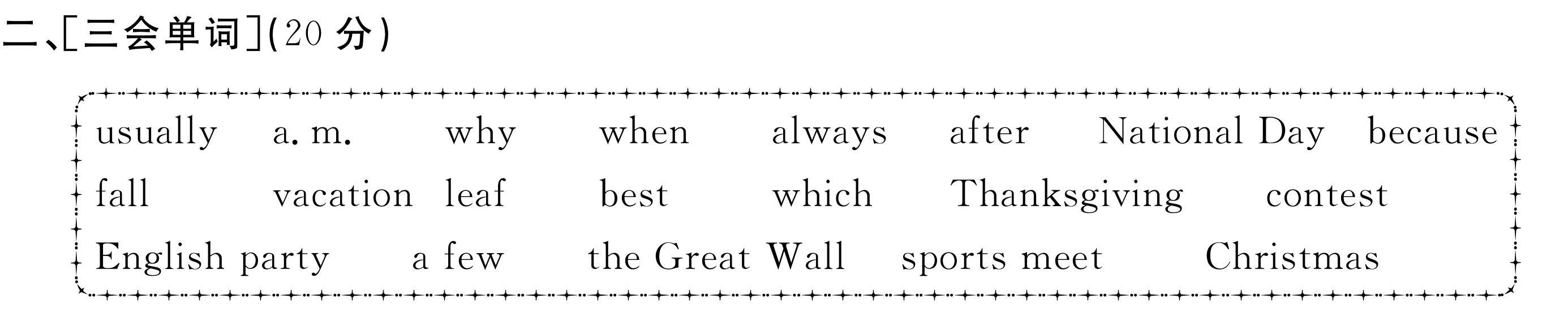 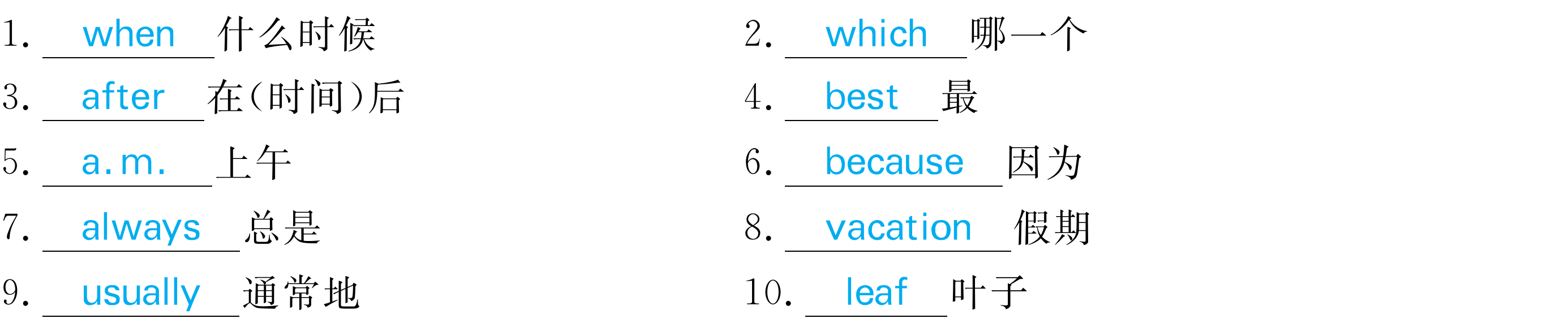 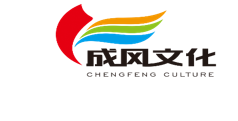 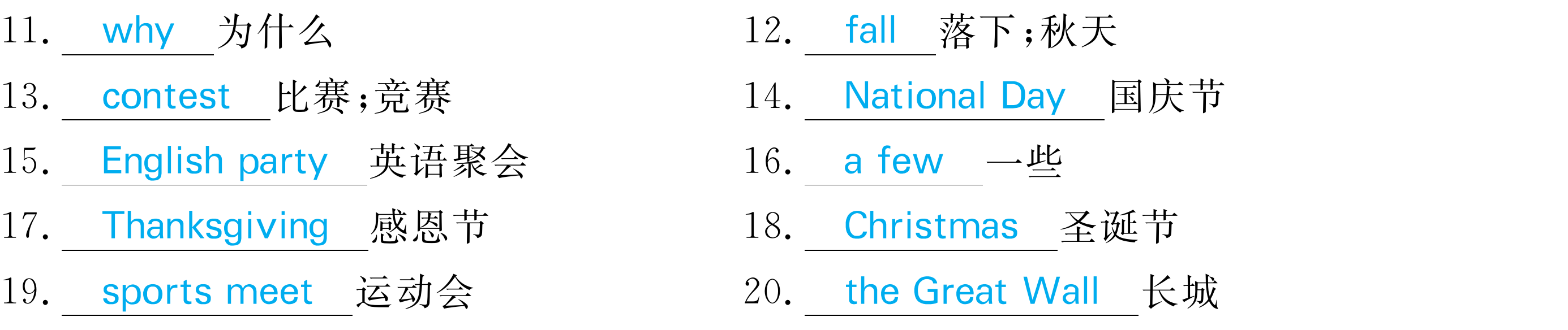 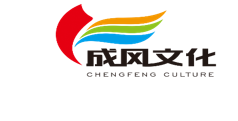 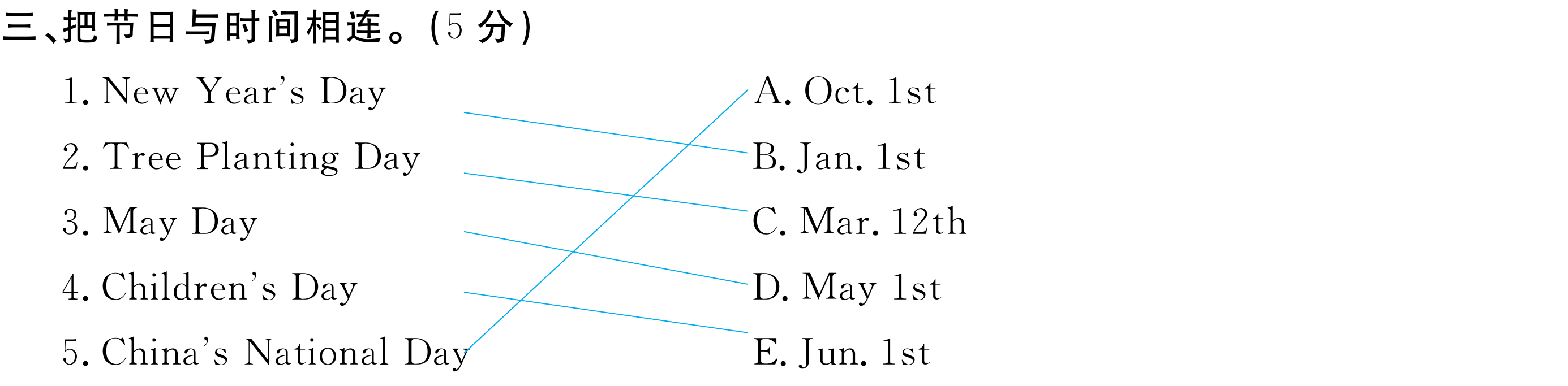 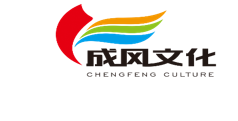 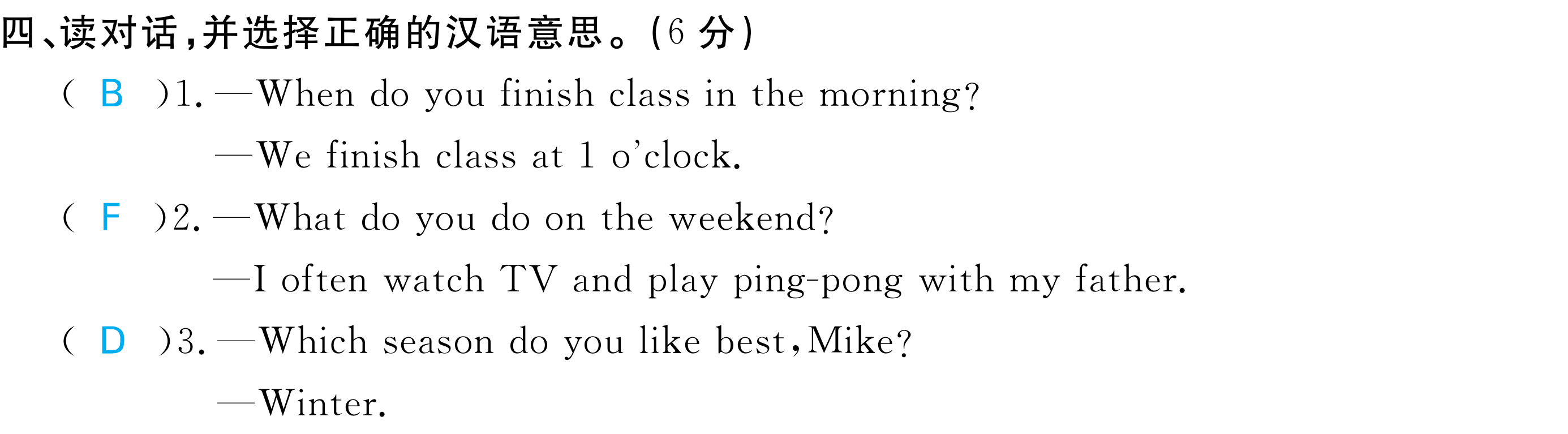 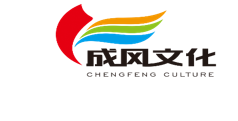 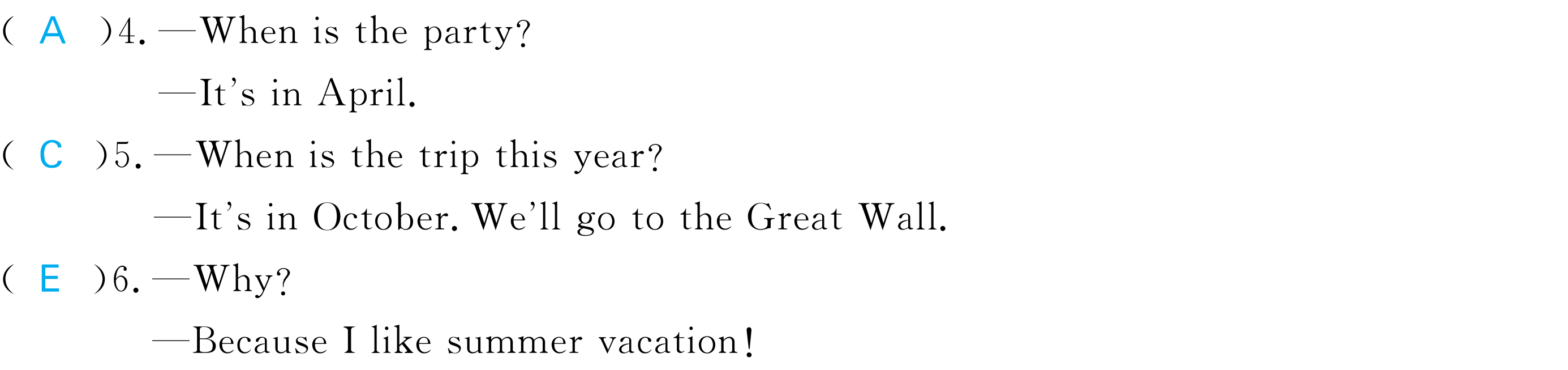 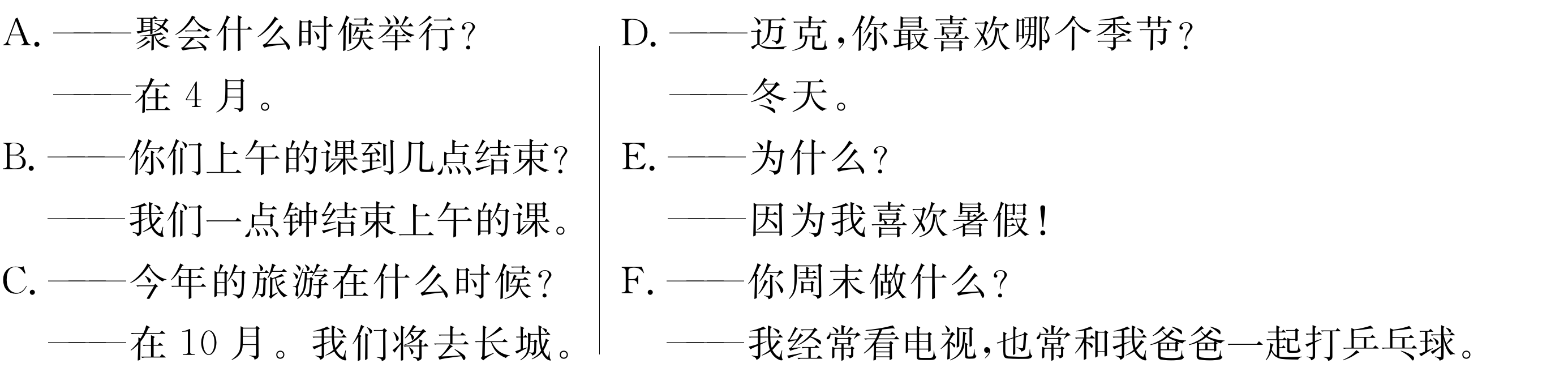 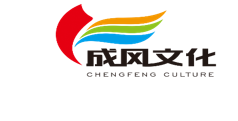 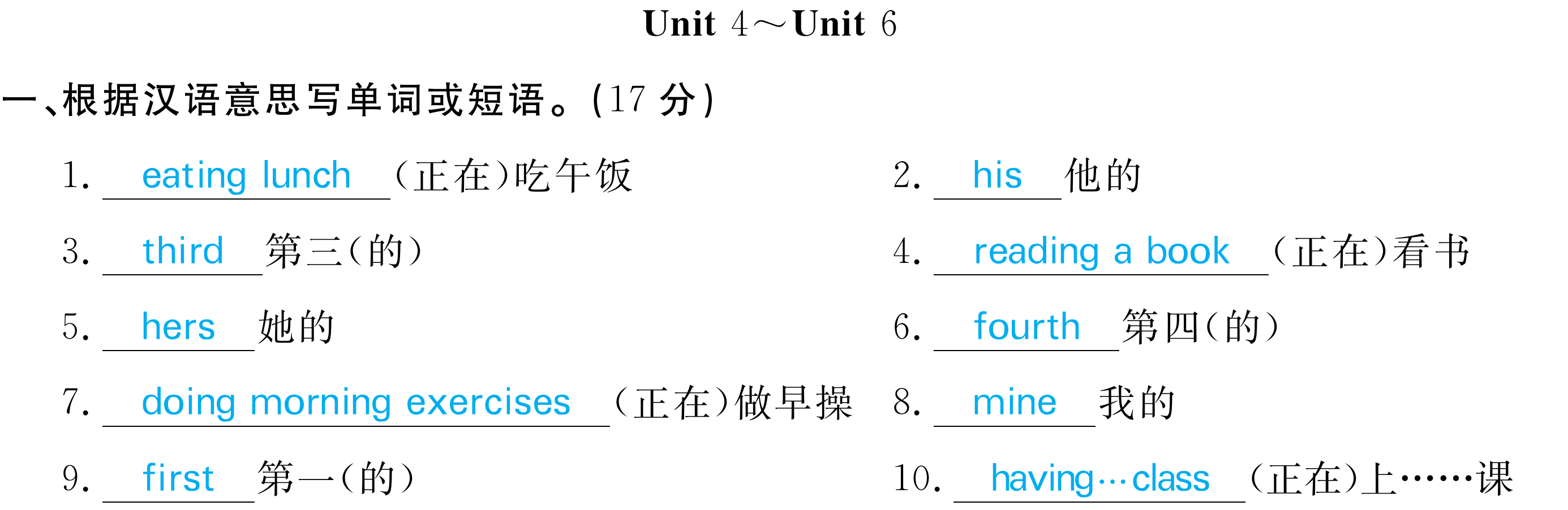 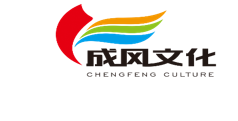 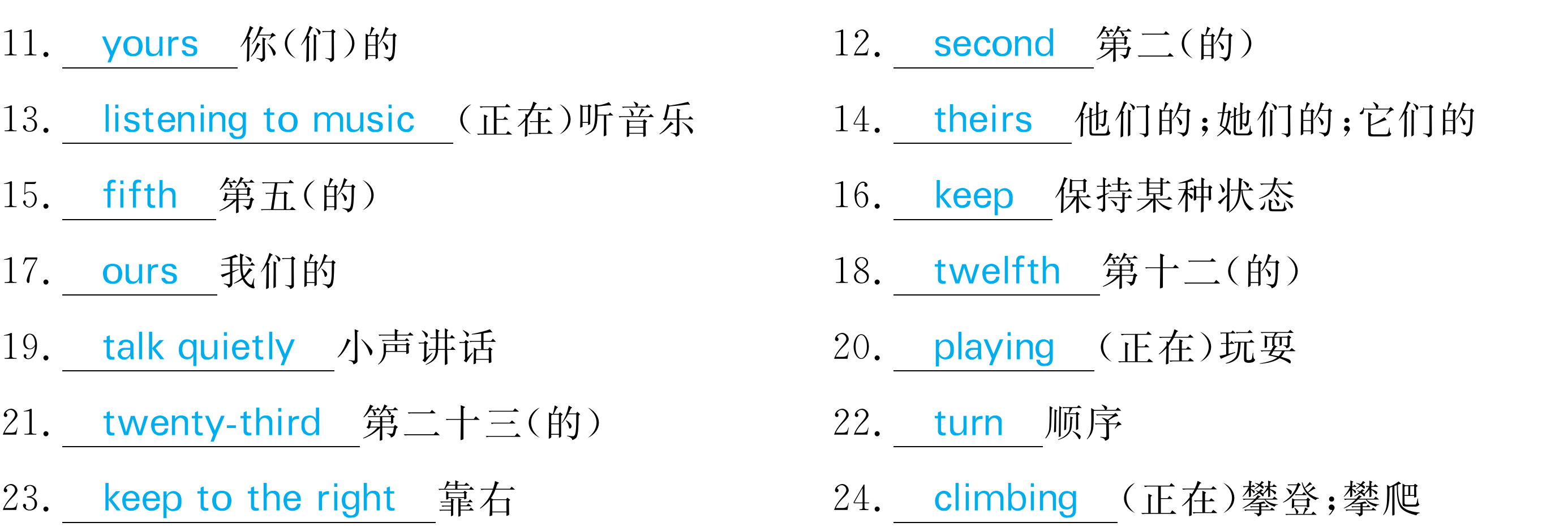 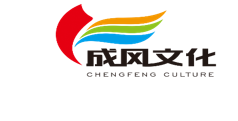 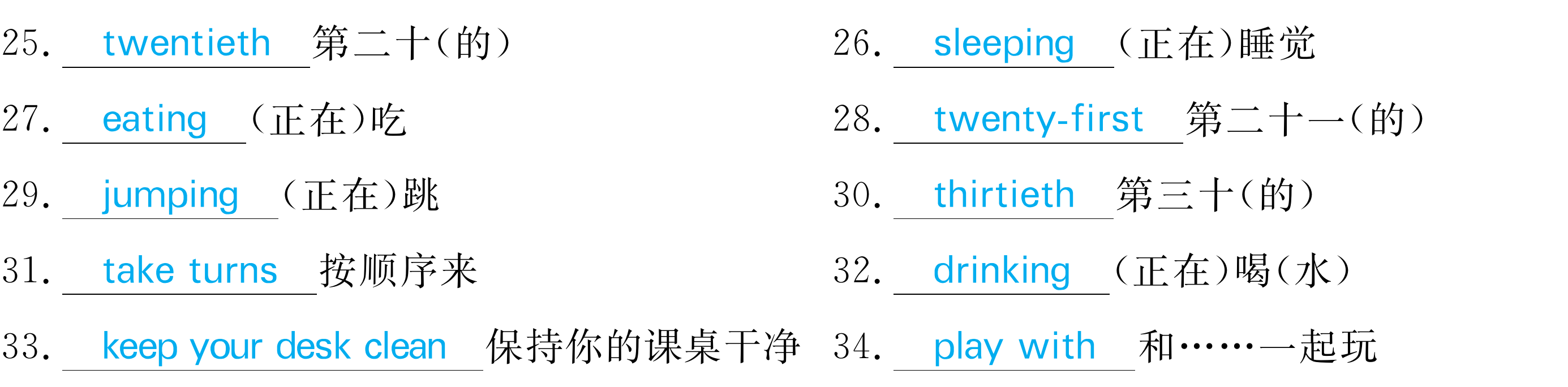 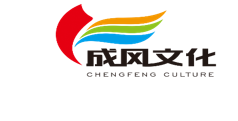 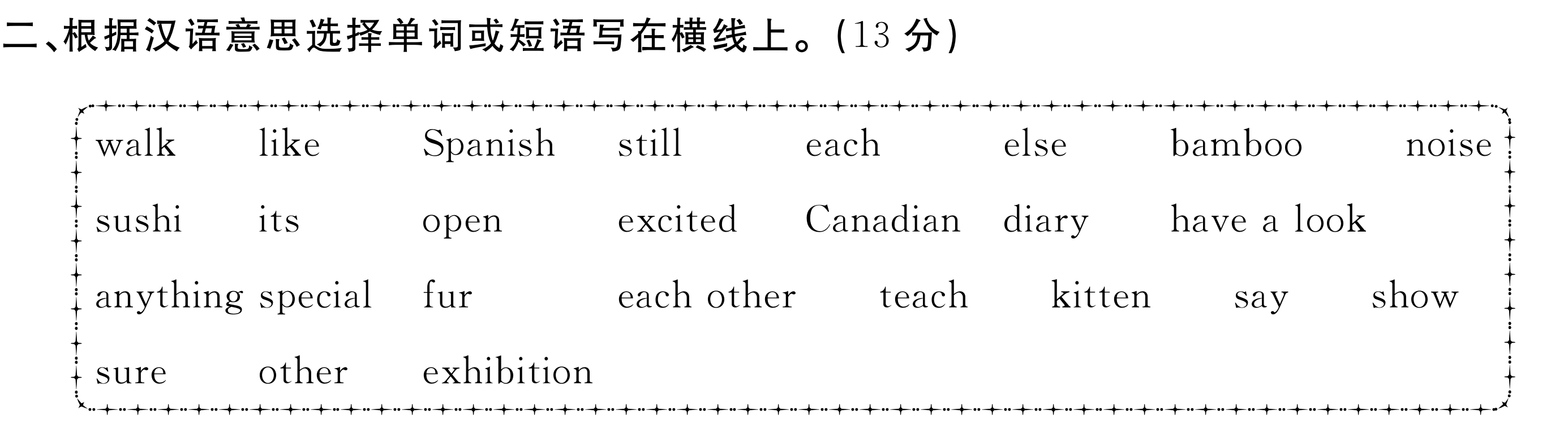 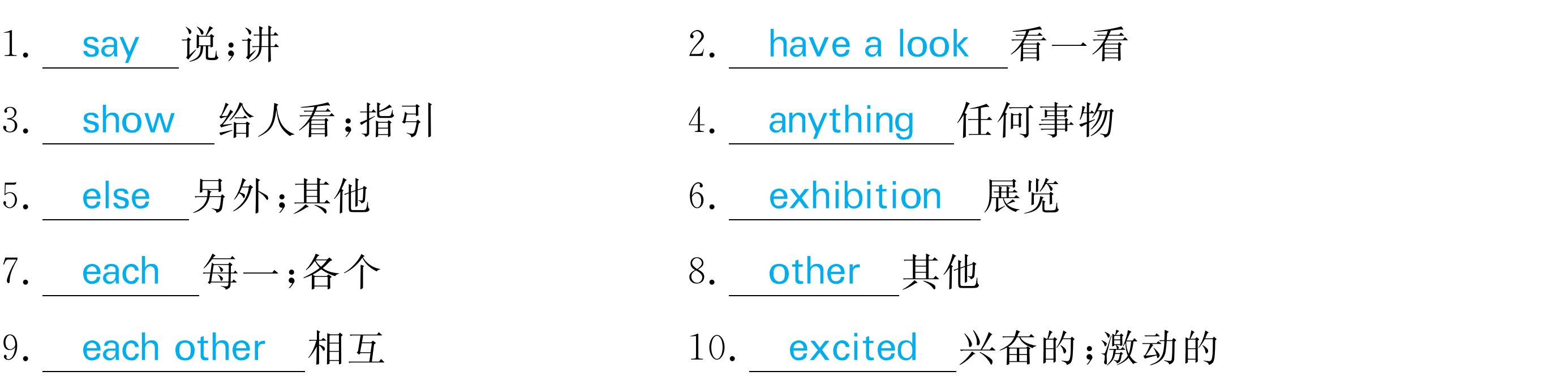 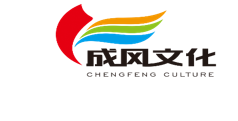 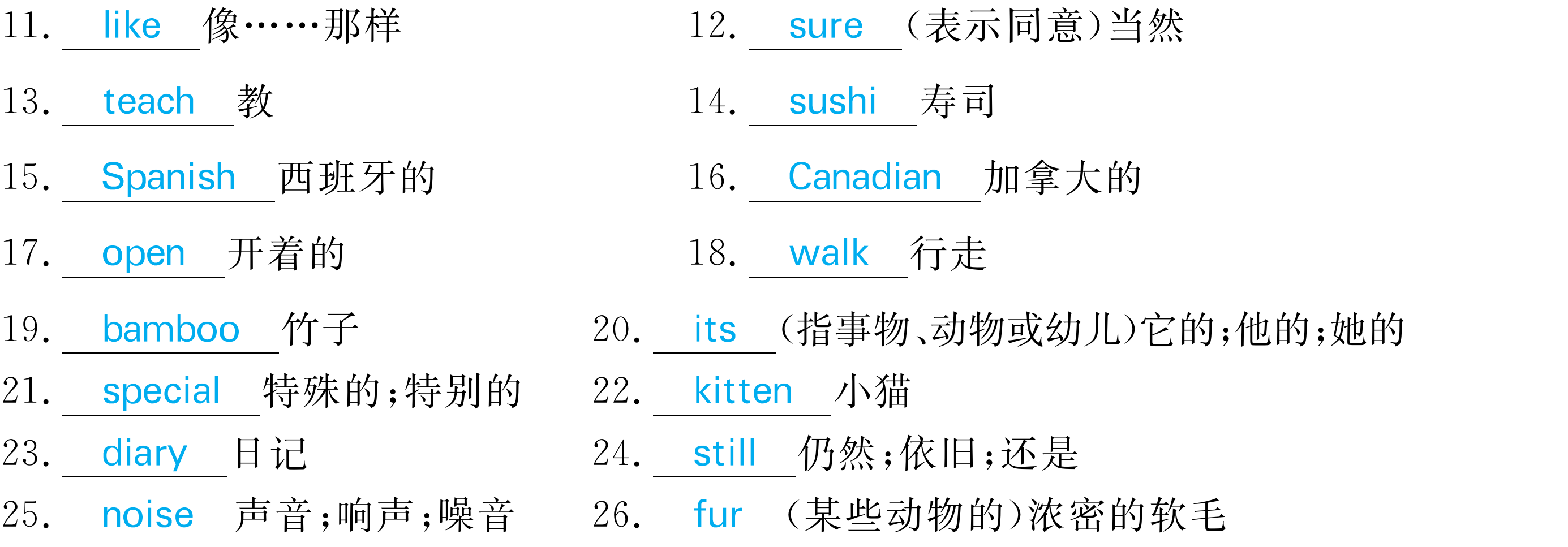 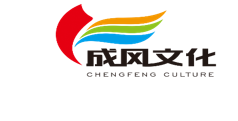 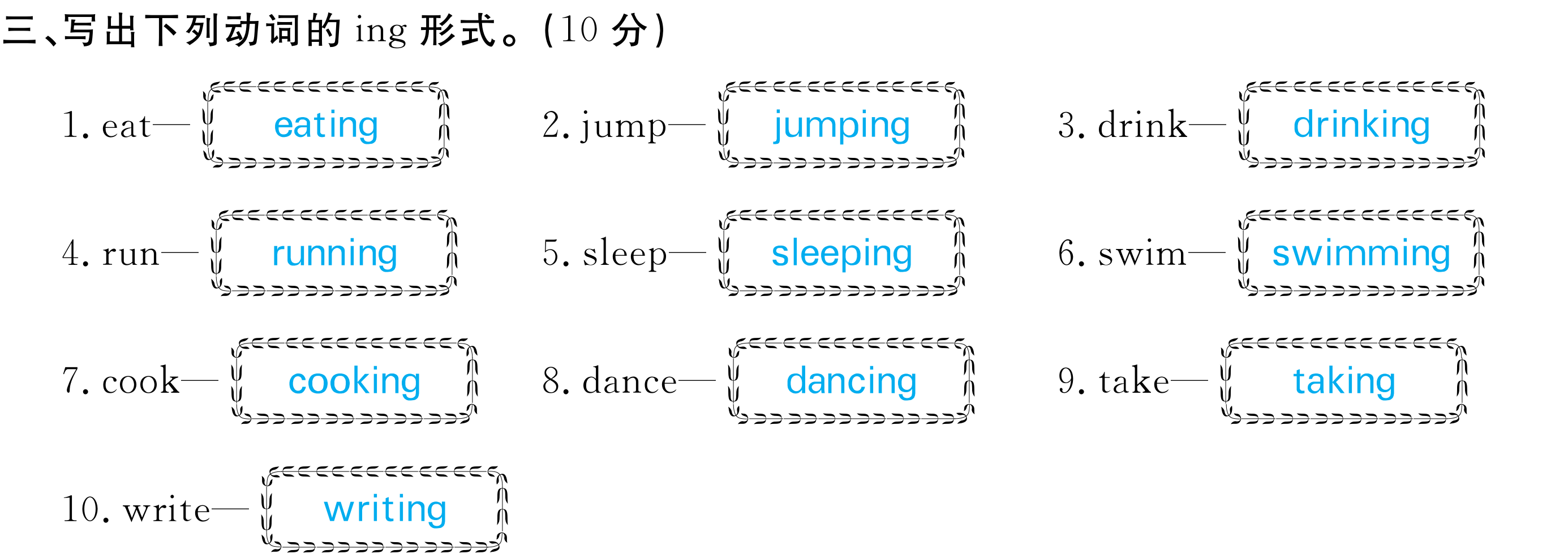 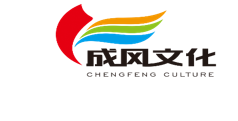 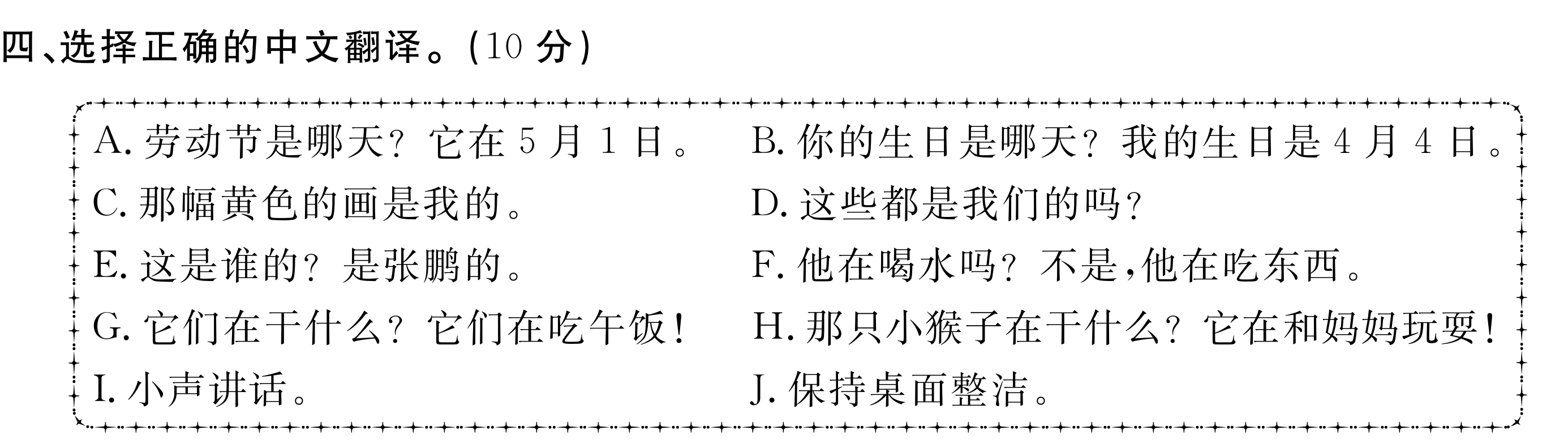 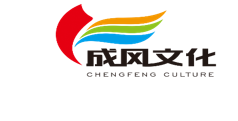 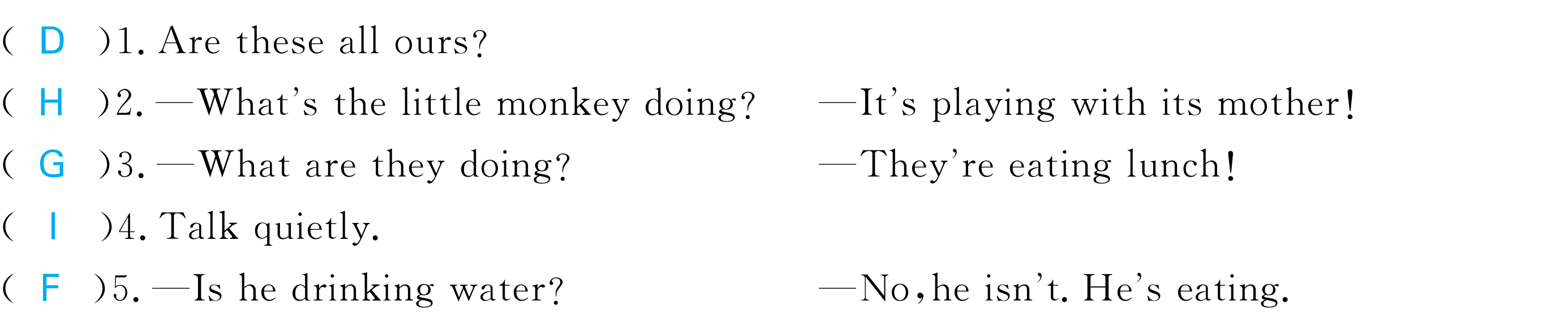 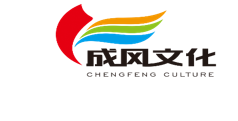 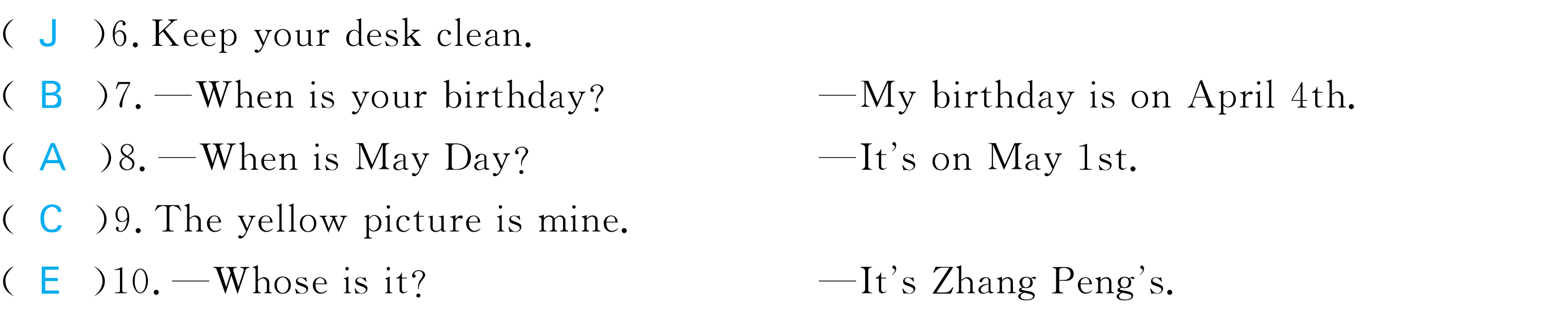 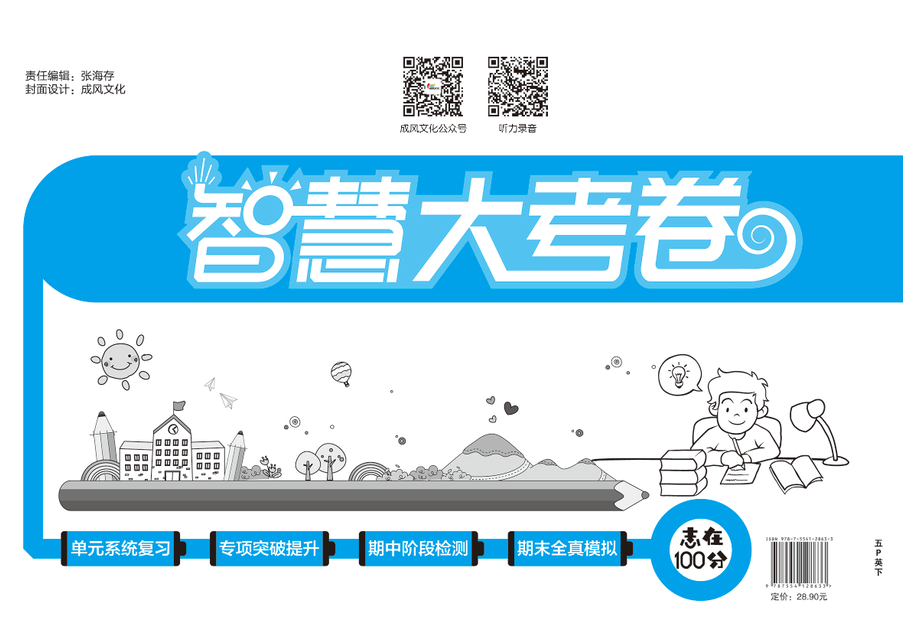